Pasos clave para la implementación sostenible de un monitoreo de condición en línea multi-plantas 

Caso de estudio embotelladoras
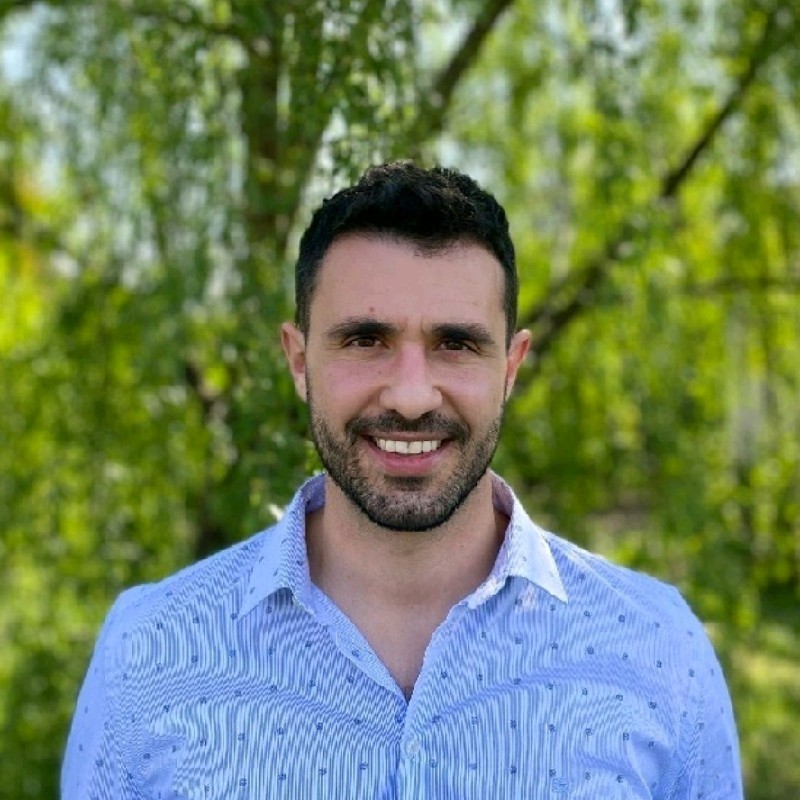 Marcos Manzano
Co-Fundador y Director de Operaciones
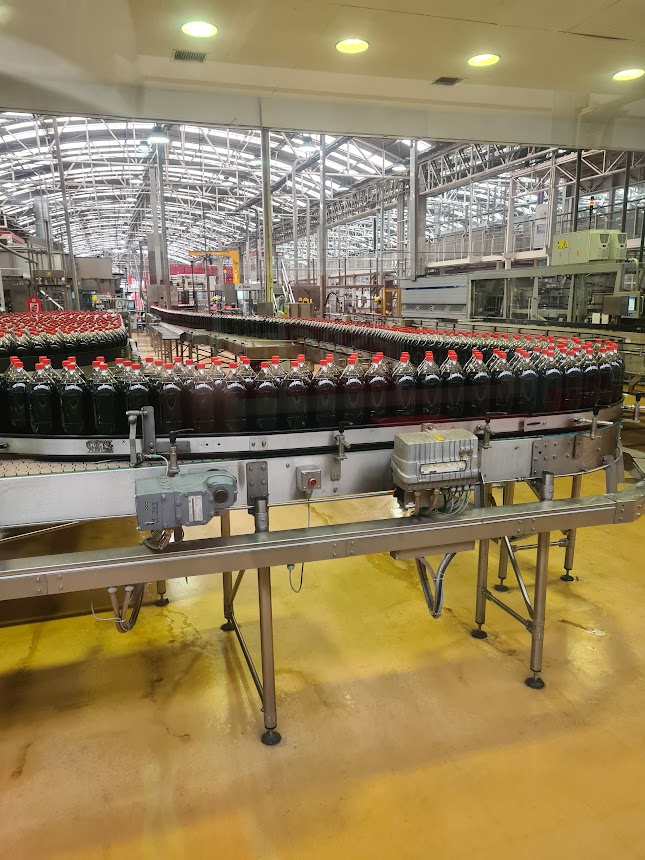 Presentación del caso
Producción: Envasado de bebida.
Cantidad de plantas productivas: 4.
Cantidad de líneas por planta promedio: 5.
Producción promedio: 
24 x 7 en temporada alta.
24 x 6 en temporada baja.
20.000 - 35.000 botellas /h (por línea).
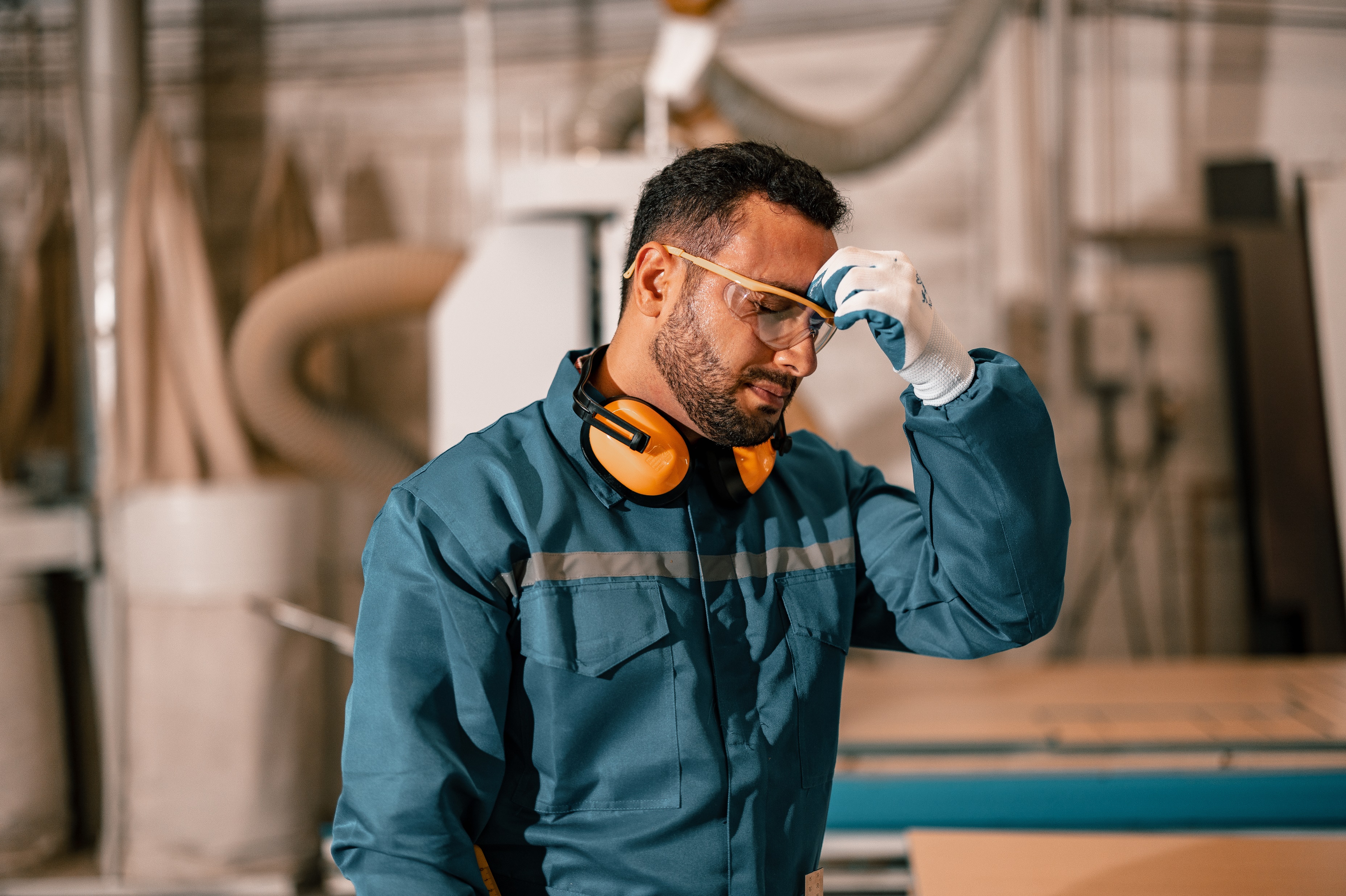 Estado inicial
Crisis correctiva

Incumplimientos constantes

Recursos limitados

Baja retención de RRHH
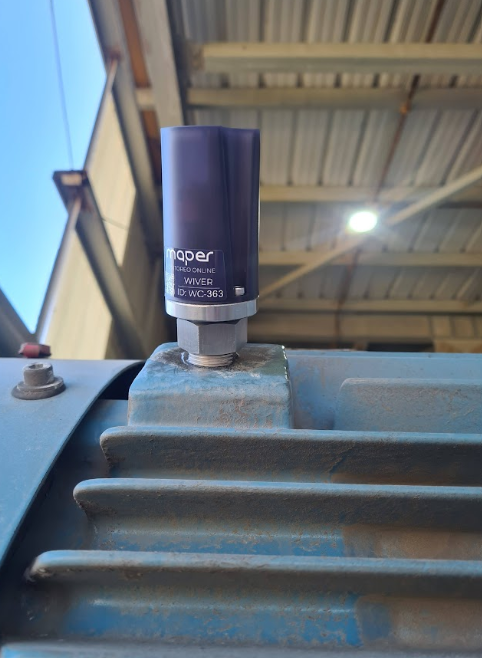 Monitoreo Predictivo Online
Sensores inalámbricos de vibración triaxial y temperatura
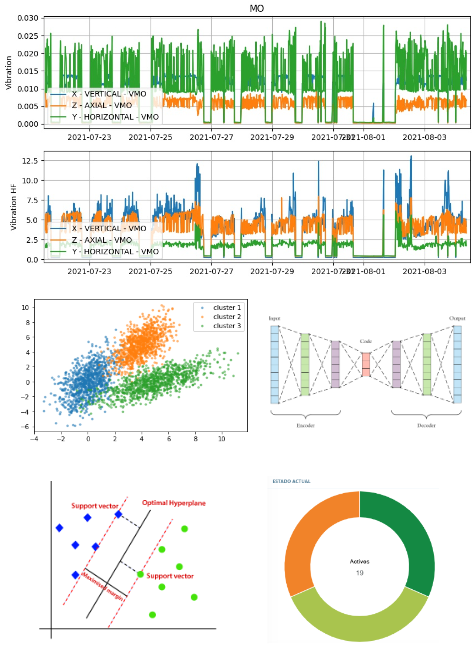 Monitoreo Predictivo Online
Sensores inalámbricos de vibración triaxial y temperatura
Procesamiento mediante algoritmos
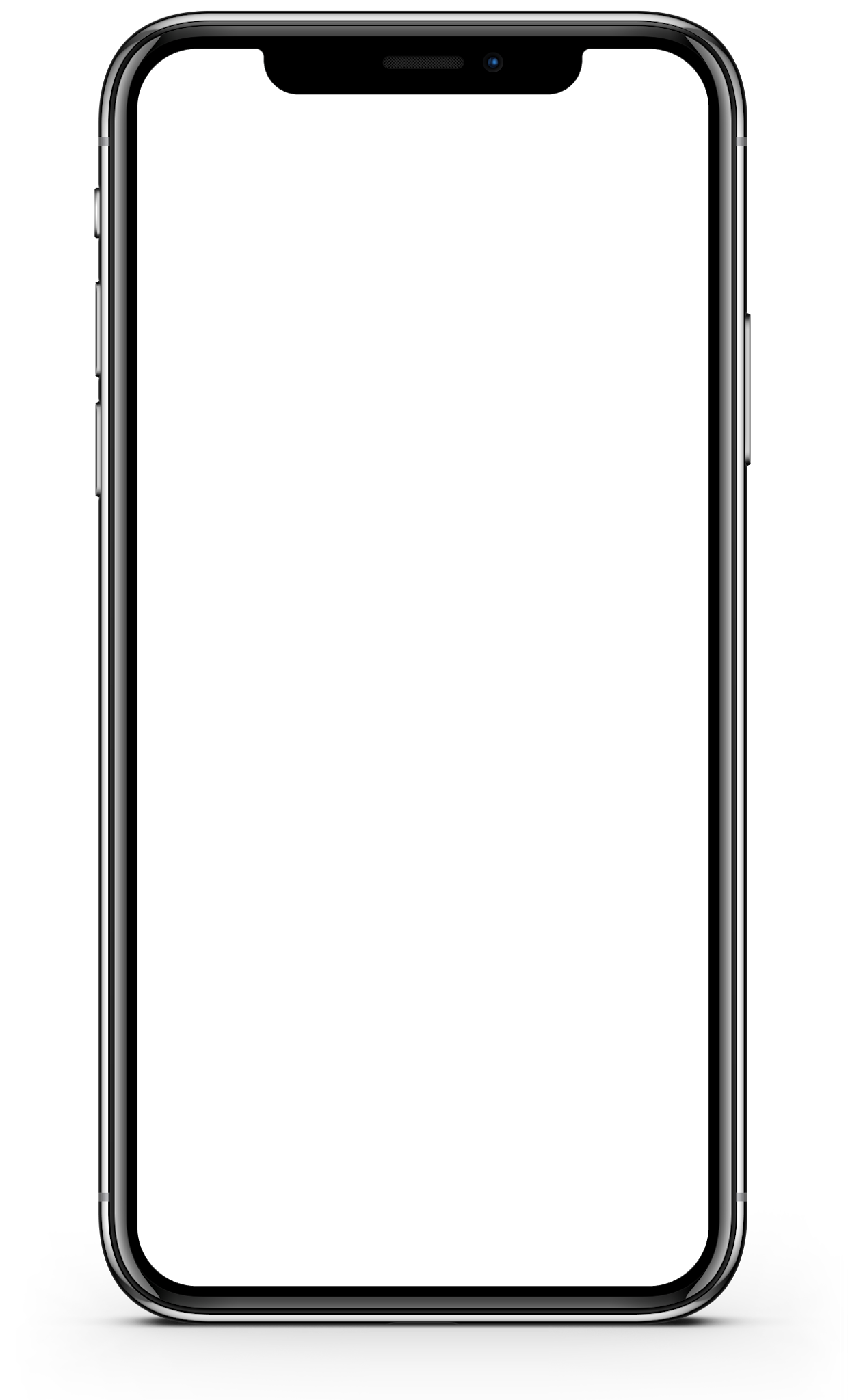 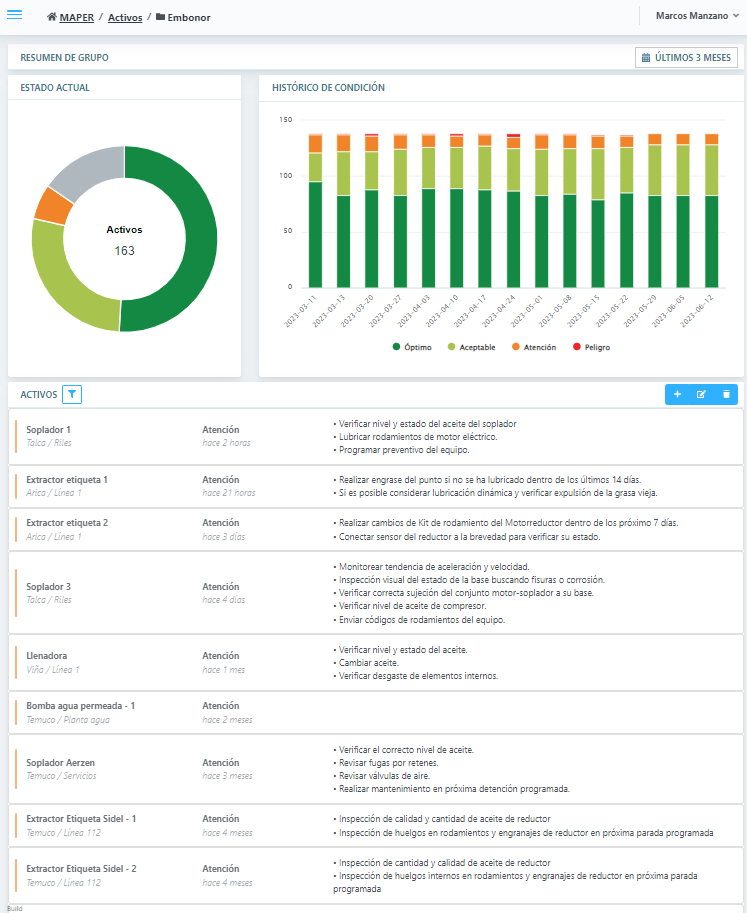 Monitoreo Predictivo Online
Sensores inalámbricos de vibración triaxial y temperatura
Procesamiento mediante algoritmos
Plataforma web de visualización
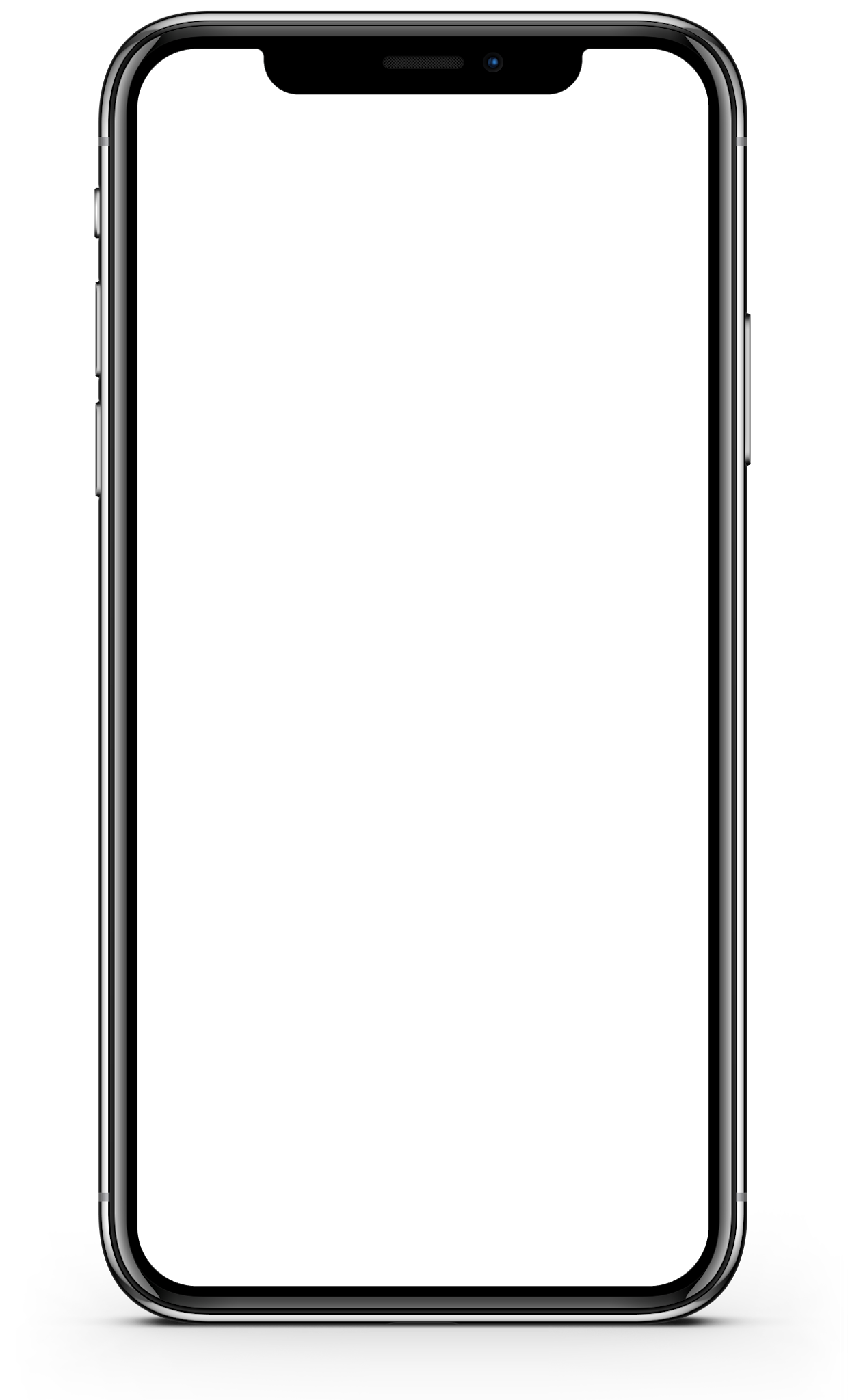 Monitoreo Predictivo Online
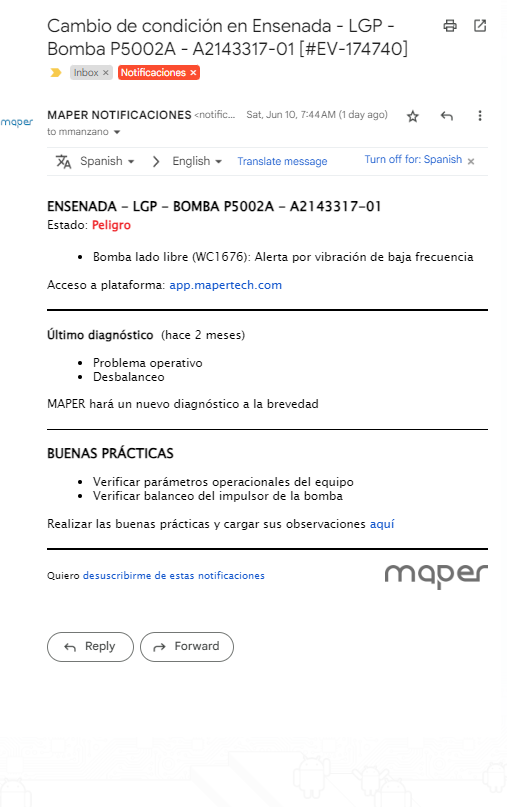 Sensores inalámbricos de vibración triaxial y temperatura
Procesamiento mediante algoritmos
Plataforma web de visualización
Notificaciones inmediatas con buenas prácticas recomendadas
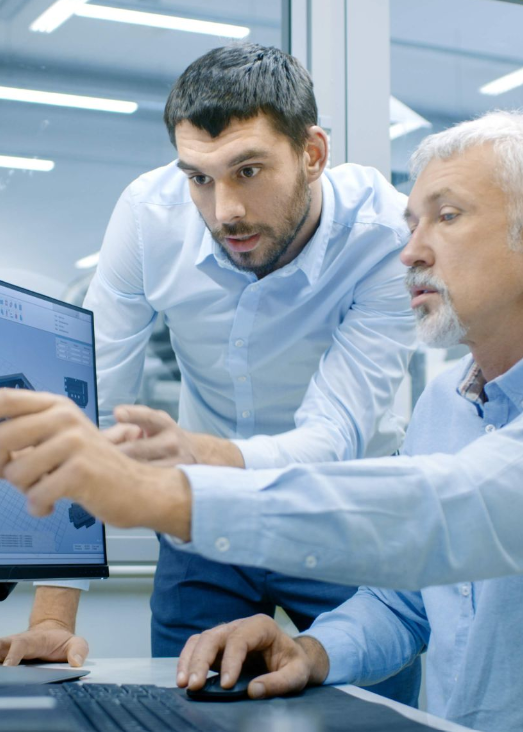 Monitoreo Predictivo Online
Sensores inalámbricos de vibración triaxial y temperatura
Procesamiento mediante algoritmos
Plataforma web de visualización
Notificaciones inmediatas con buenas prácticas recomendadas
Acompañamiento de especialistas
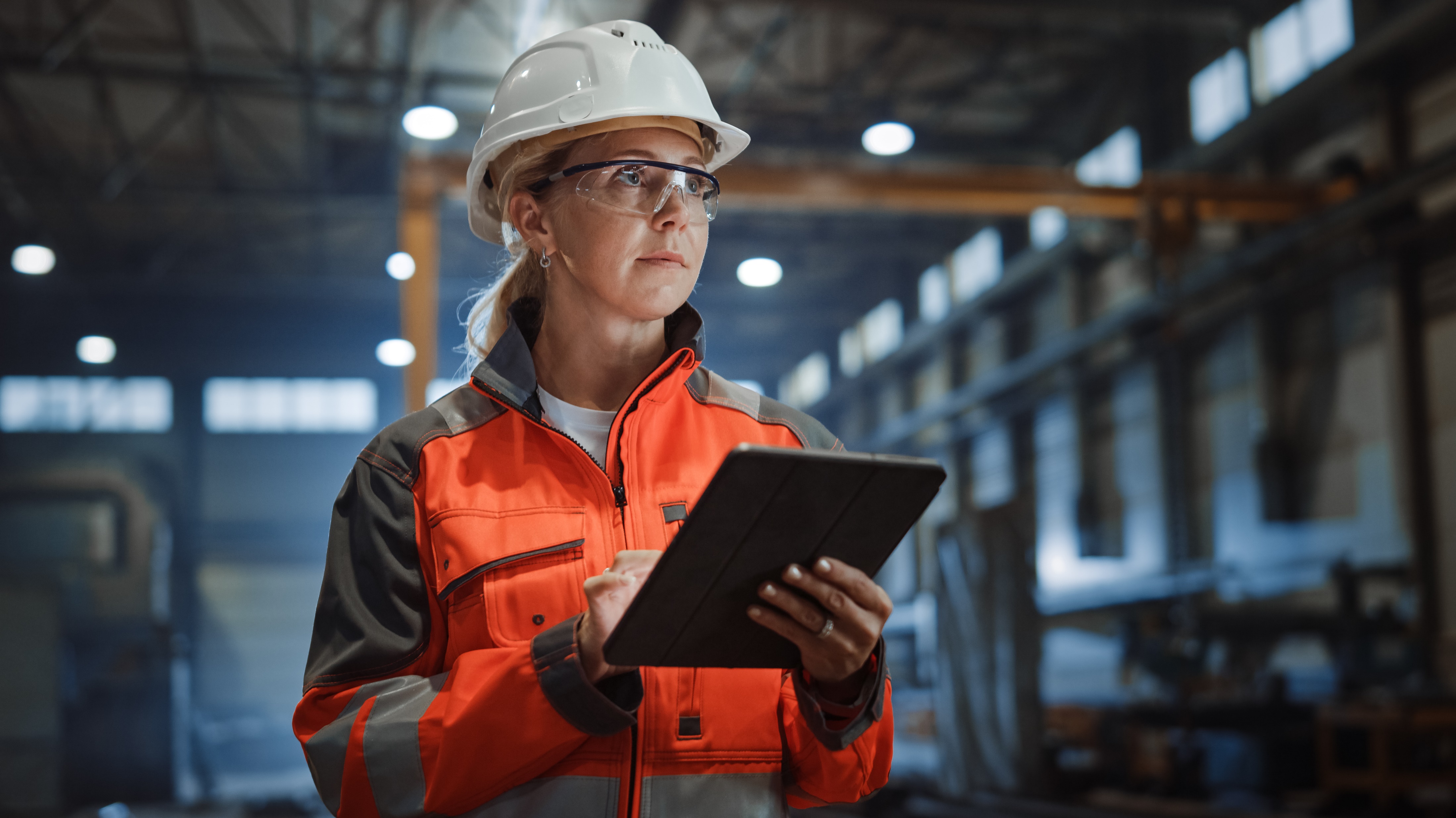 Monitoreo Predictivo Online
Sensores inalámbricos de vibración triaxial y temperatura
Procesamiento mediante algoritmos
Plataforma web de visualización
Notificaciones inmediatas con buenas prácticas recomendadas
Acompañamiento de especialistas
Etapas de proyecto
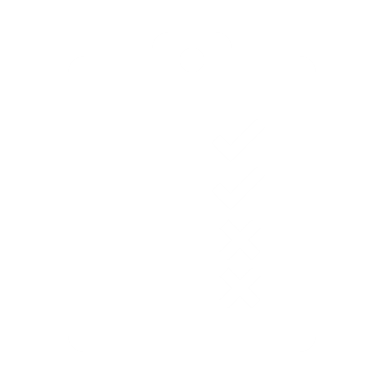 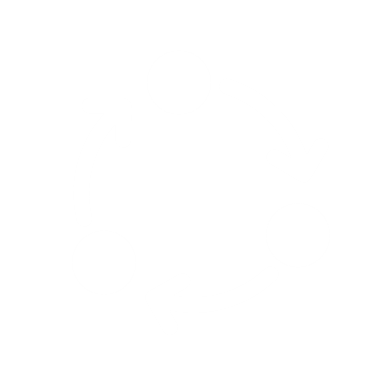 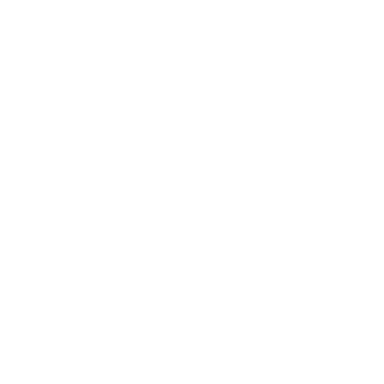 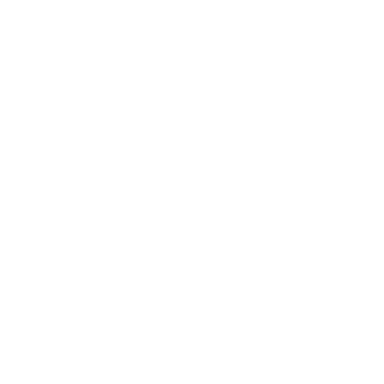 Adopción
Crecimiento
Mejora Continua
Validación
logrando autonomía y empoderamiento del personal
controlado y obtención de resultados
del uso de la tecnología por el personal de planta
de la tecnología en un caso testigo
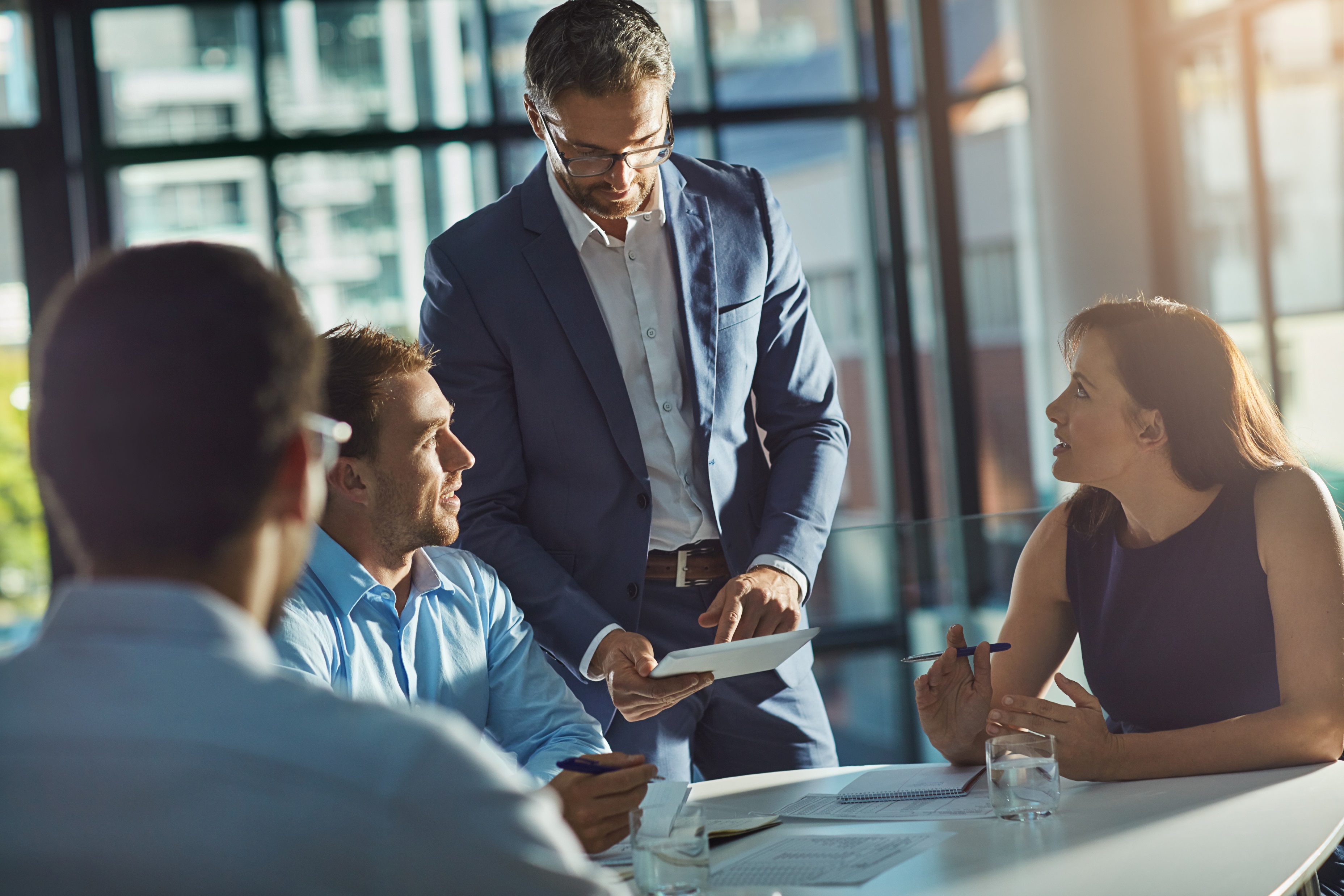 Definiciones a tomar
Objetivos principales
Responsables

Plazos

Entregables 

Próximos pasos
Etapa 1 - Validación
Objetivo:
Validación técnica y comercial de la tecnología en un caso testigo

Desafíos de la etapa:
Alinear expectativas y objetivos
Poco tiempo disponible de personal de planta
Cuantificar retorno con pocos activos monitoreados
Etapa 1 - Validación
Definiciones:
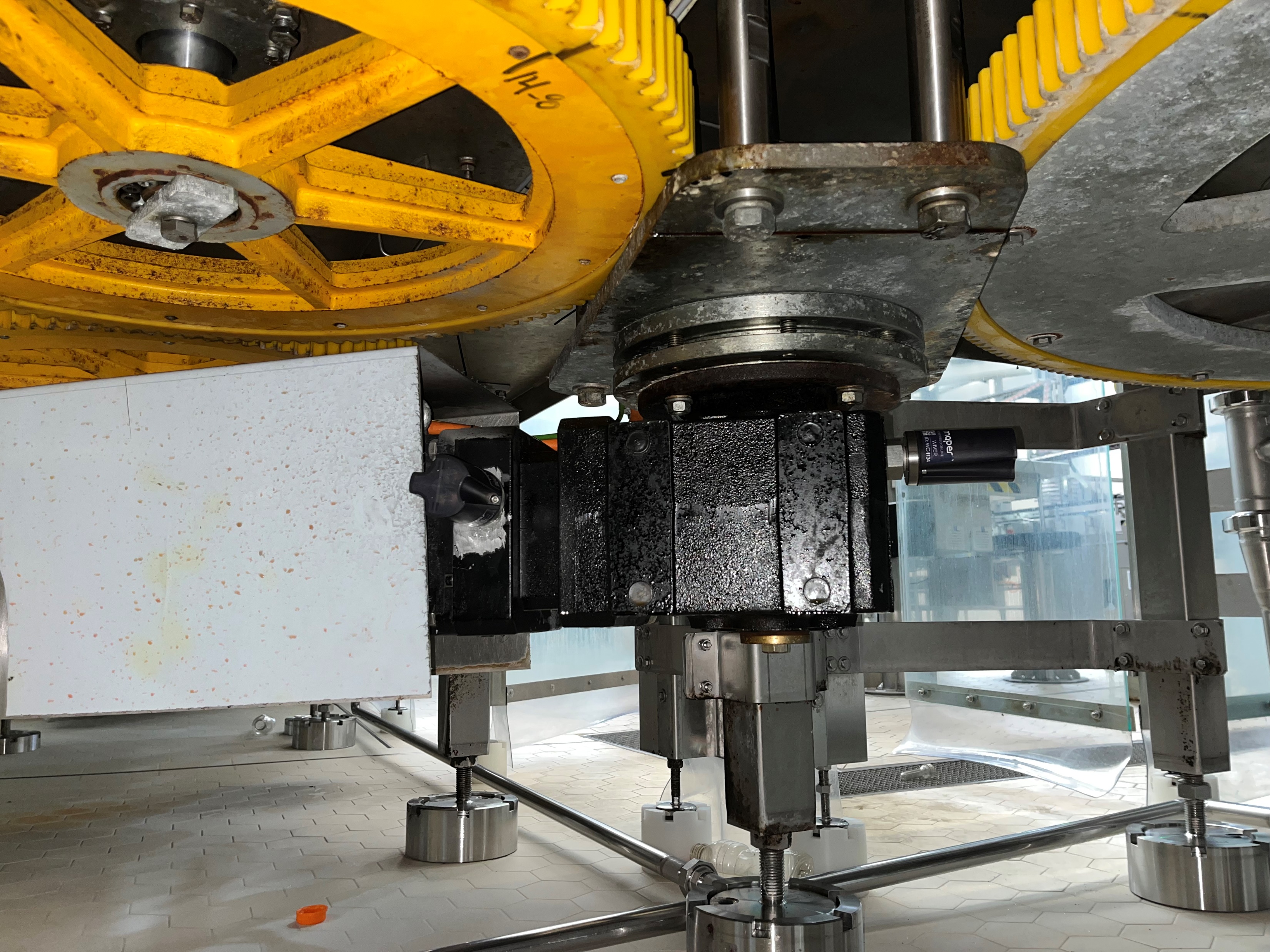 Resultados - Etapa Validación
Confirmación formal a las 14 semanas

ROI estimado 5.4X
Aumento de producción.
Reducción de costo de reparación.
Reducción de scrap.
Reducción de HH.
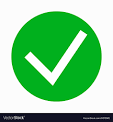 Resumen - Etapa Validación
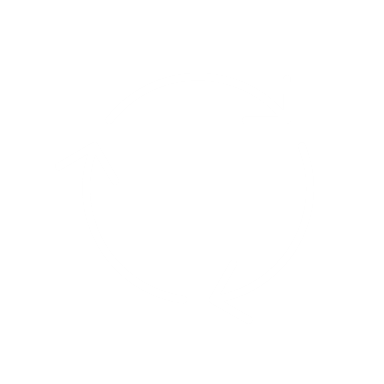 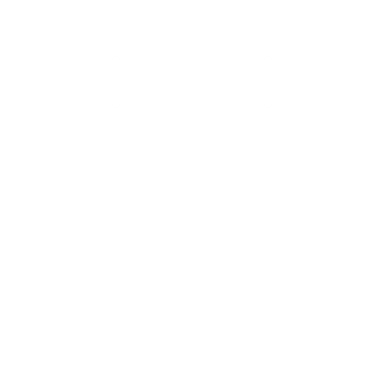 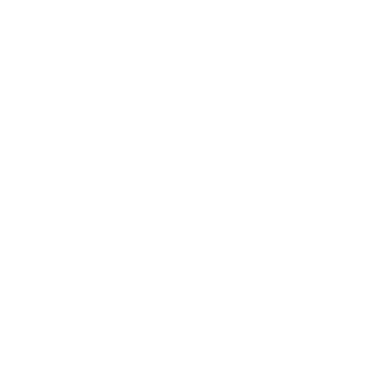 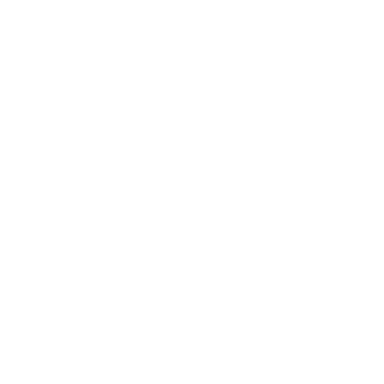 Inversión
Retorno
Plazo
Monitoreo
3,5 meses(+16,6%)
1 Planta 
3 activos

6 Sensores 
1 Gateway
5.4 X (estimado)
Renta mensual
Etapa 2: Adopción
Objetivo: Validación del uso de la tecnología por el personal de planta en escala


Desafíos de la etapa
Involucrar nuevo personal
Gestionar la infraestructura
Gestionar las notificaciones
Gestionar las intervenciones
Cambio de decisor para próxima etapa
ROI debe ser demostrable
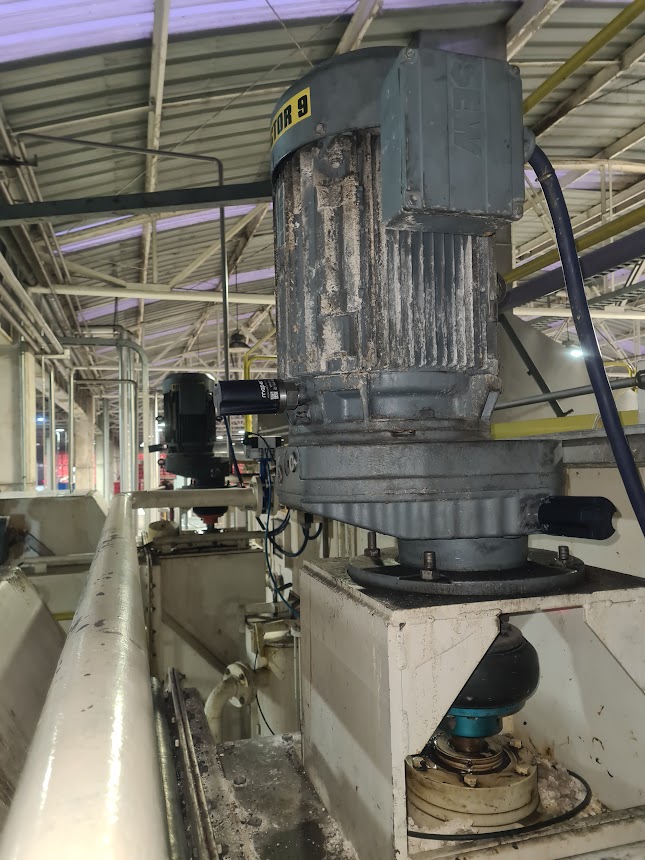 FOTO INSTALACIÓN
Resultados - Etapa Adopción
Implementación de 52 sensores
Métricas semanales: (promediado)
Sensores online: 98,1%.
Notificaciones respondidas: 87,6%
Interacción con plataforma: 71,4%
Asistencia a reuniones mensuales: 100%
Entregables:
2 Capacitaciones
7 Victorias
3.1x ROI
Propuesta técnico comercial de crecimiento
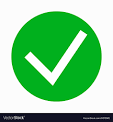 Resumen - Etapa Adopción
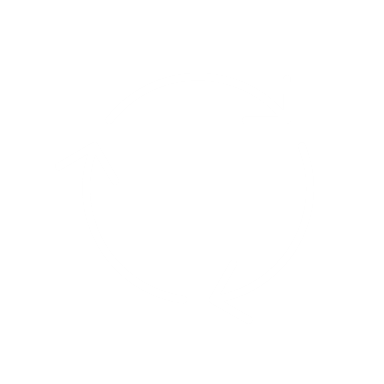 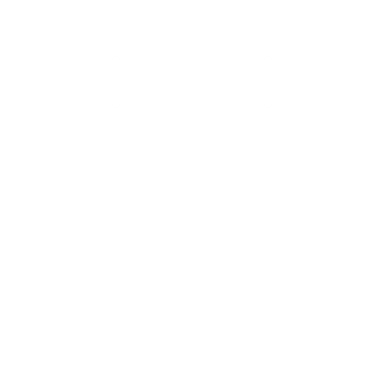 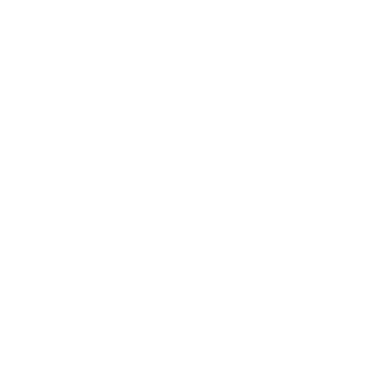 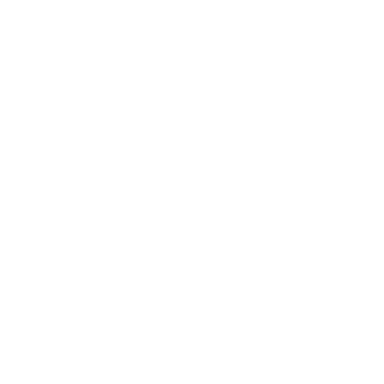 Monitoreo
Inversión
ROI
Plazo
1 Planta 
22 activos
52 Sensores
 4 Gateway
7 meses(- 41%)
Renta mensual
3.1 X
Etapa 3 - Crecimiento
Objetivo: Expansión controlada y obtención de resultados

Desafíos de la etapa:
Seleccionar los activos adecuados a monitorear.
Resistencia de nuevas plantas.
Rotación de recursos
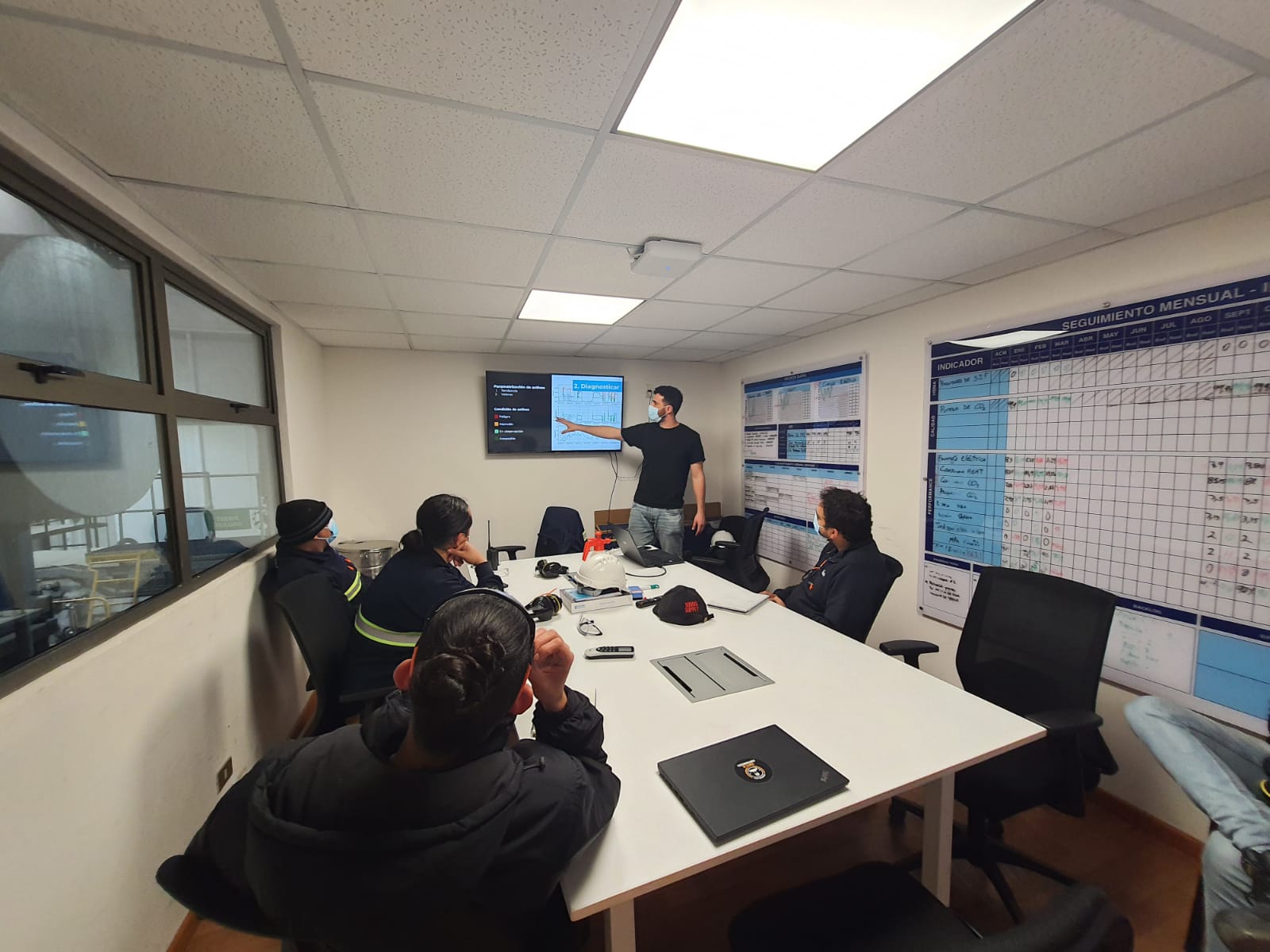 Resultados - Etapa Crecimiento
Implementación de 334 sensores
Implementación de reportes comparativos
Migrar al mantenimiento planificado en 10 meses (Go to Greens)
Entregables
10 Capacitaciones
4 Reportes ejecutivos
58 Victorias
2.8X ROI
Propuesta técnico-comercial de crecimiento
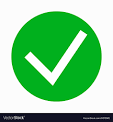 Resumen – Etapa Crecimiento
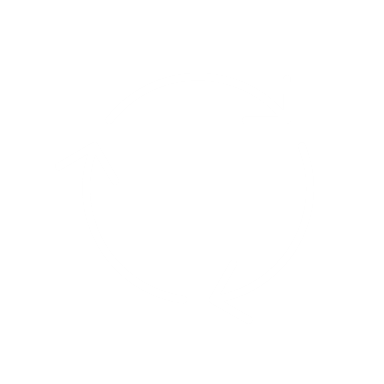 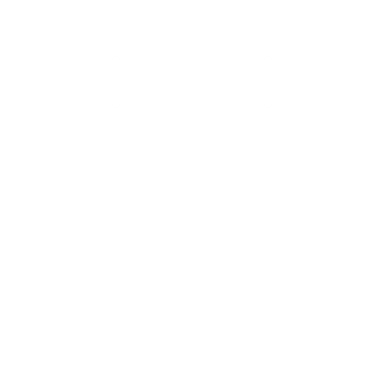 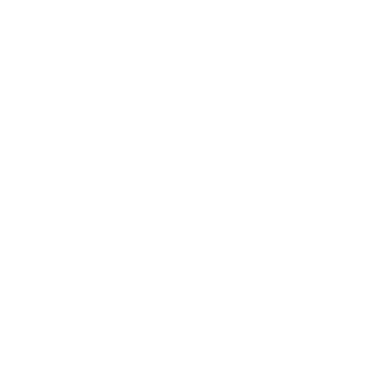 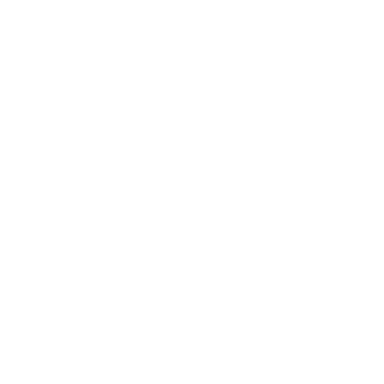 Plazo
Monitoreo
Inversión
ROI
Compra de dispositivos
2.8 X
4 Plantas 
118 activos

386 Sensores
 22 Gateway
16 meses
(+14,3%)
Etapa 4 - Mejora continua
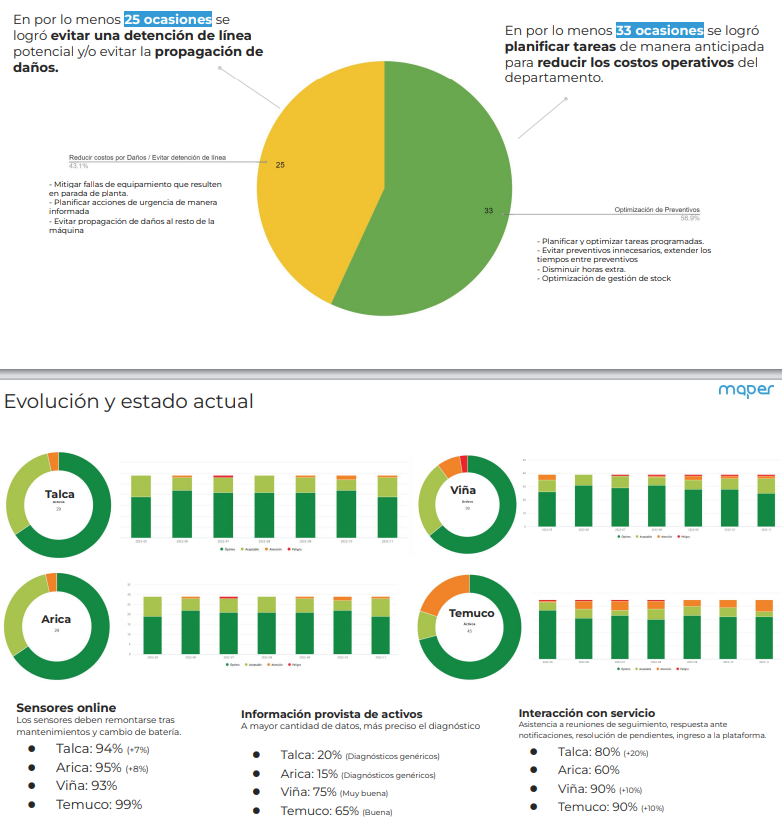 Objetivo: Autonomía, sustentabilidad y empoderamiento del personal

Implementación de 186 sensores para estandarizar monitoreo.
Integración con SW de control y gestión
Análisis de causa raíz.
Documentación de buenas prácticas para realizar mantenimiento de precisión.
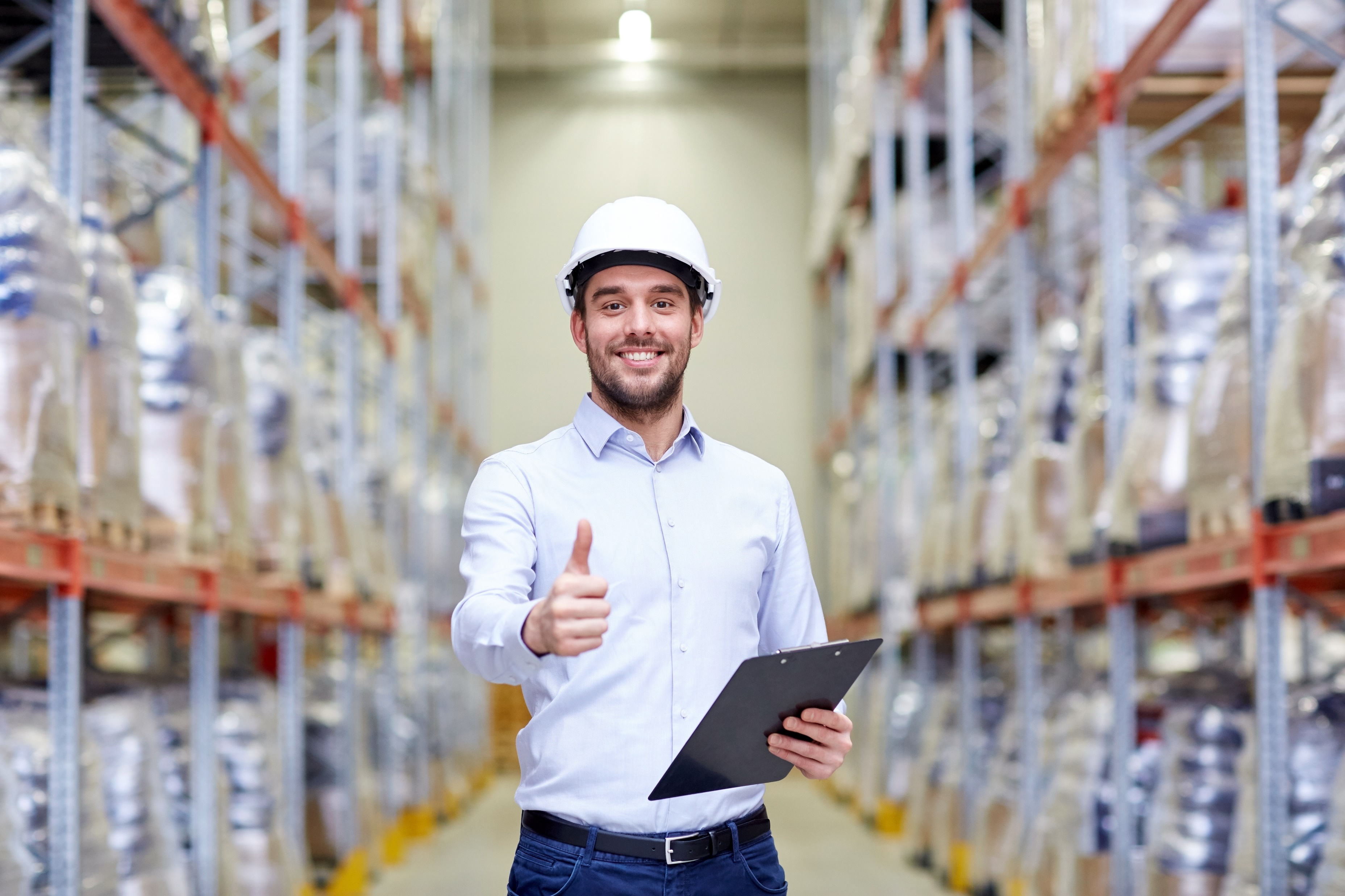 Conclusiones
La tecnología facilita la obtención de resultados, pero es indispensable:
Validar rigurosamente la integración del producto / servicio en mi organización.

Planificar en función de los posibles desafíos actuales y futuros.
Dar visibilidad constante y adecuada del proyecto.
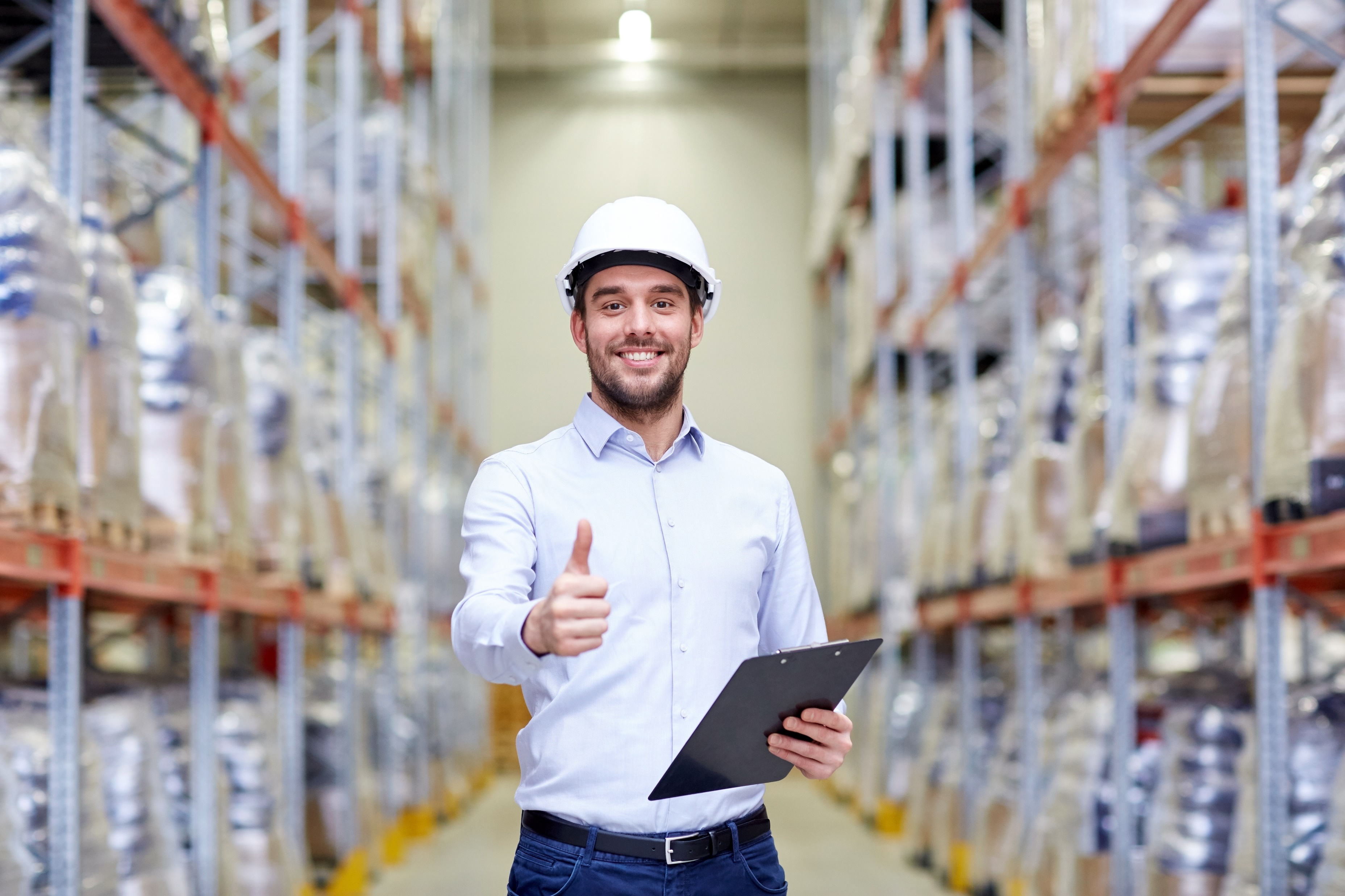 Conclusiones
El éxito de la implementación de un proyecto de alta visibilidad e impacto


		¡Depende de nosotros!
Marcos Manzano
mmanzano@mapertech.com